¯^vMZg
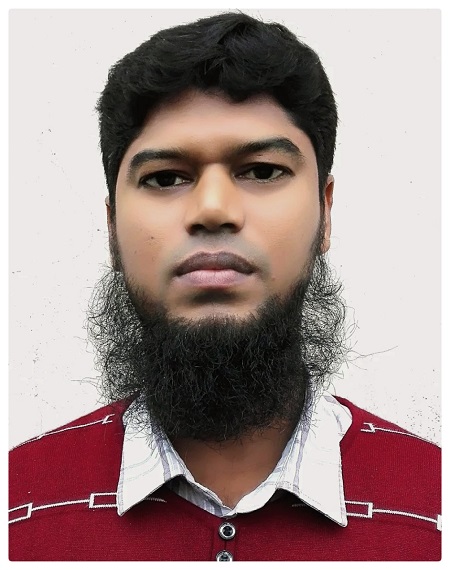 Rqbvj Av‡e`xb
†UªW BÝUªv±i (‡Rbv‡ij †gKvwb·)
gvavBqv evRvi Qvw`g D”P we`¨vjq
Pvw›`bv, Kzwgjøv|
‡gvevBj: 01916-808463
Email: joynal4079@gmail.com
‡kÖwY: beg-দশম (†fv‡Kkbvj)
welq: ‡Rbv‡ij †gKvwb·-2
Aa¨vq: Z…Zxq (cwigvcK hš¿cvwZ - Measuring Tools)
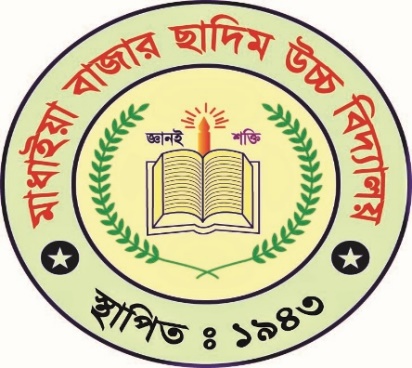 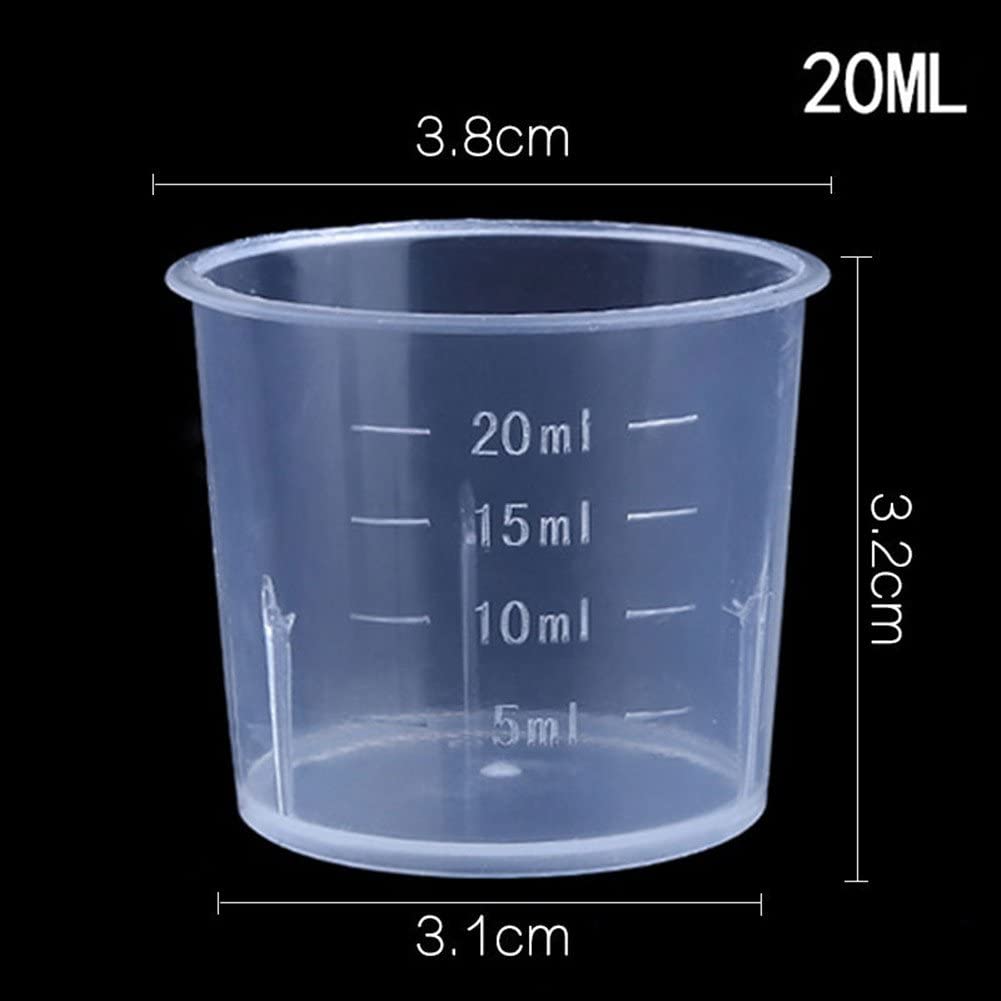 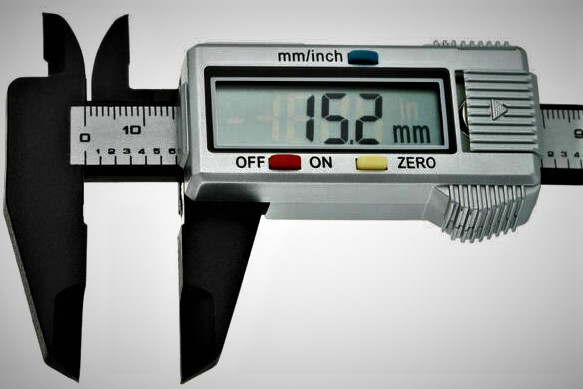 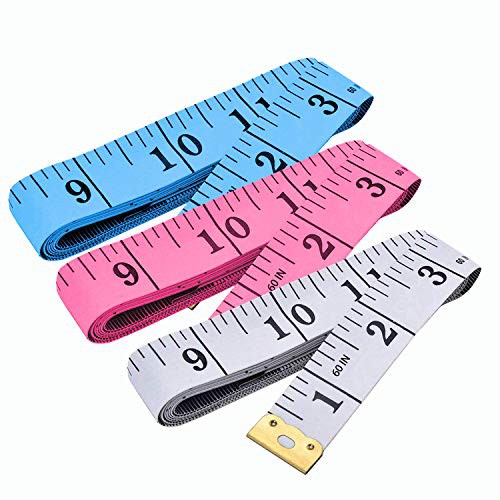 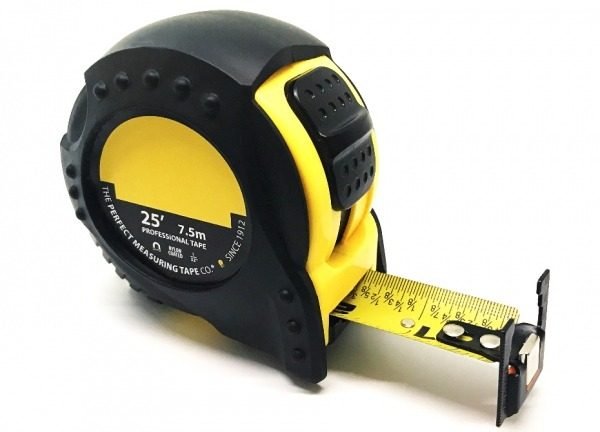 AvR‡Ki cvV¨ welq: cwigvcK hš¿cvwZ
AvR‡Ki cvV †k‡l Avgiv Rvb‡Z cvi‡ev-
cwigvcK hš¿cvwZ Gi msÁv
cwigvcK hš¿cvwZi cÖKvi‡f`
GKwU fvwb©qvi K¨vwjcv‡m©i wewfbœ As‡ki bvg
cwigvcK hš¿cvwZi e¨envi|
cwigvcK hš¿cvwZ - Measuring Tools
cwigvcK hš¿cvwZ  (Measuring Tools): ‡h mKj e¯‘ ev wWfvB‡mi mvnv‡h¨ †Kvb wKQzi cwigvY wbY©q Kiv nq Zv‡K cwigvcK hš¿cvwZ (Measuring Tools) e‡j| †hgb - ÷xj †Uc, ÷xj iæj I fvwb©qvi K¨vwjcvm© BZ¨vw`|
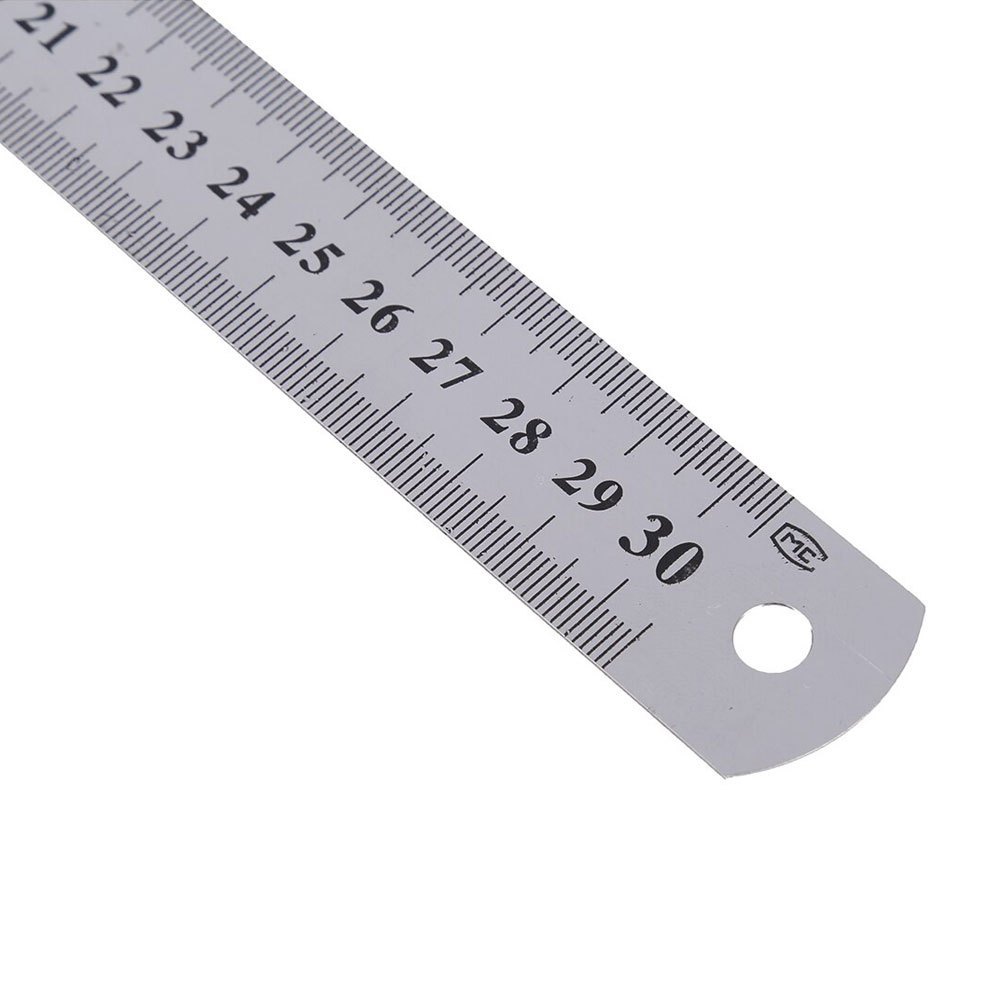 cwigvcK hš¿cvwZ  Gi †kÖwYwefvM
cwigvcK hš¿cvwZ cÖavbZ `yB cÖKv‡ii  n‡q  _v‡K  - †hgb;
cÖZ¨ÿ cwigvcK hš¿cvwZ  (Direct Measuring Tools)
c‡ivÿ cwigvcK hš¿cvwZ  (Indirect Measuring Tools)
Direct  Measuring  Tools
cÖZ¨ÿ cwigvcK hš¿cvwZ (Direct Measuring Tools) :  ‡h mKj Uzj‡mi mvnv‡h¨ mivmwi cwigvc wbY©q Kiv hvq Zv‡K cÖZ¨ÿ cwigvcK hš¿cvwZ (Direct Measuring Tools)  e‡j|
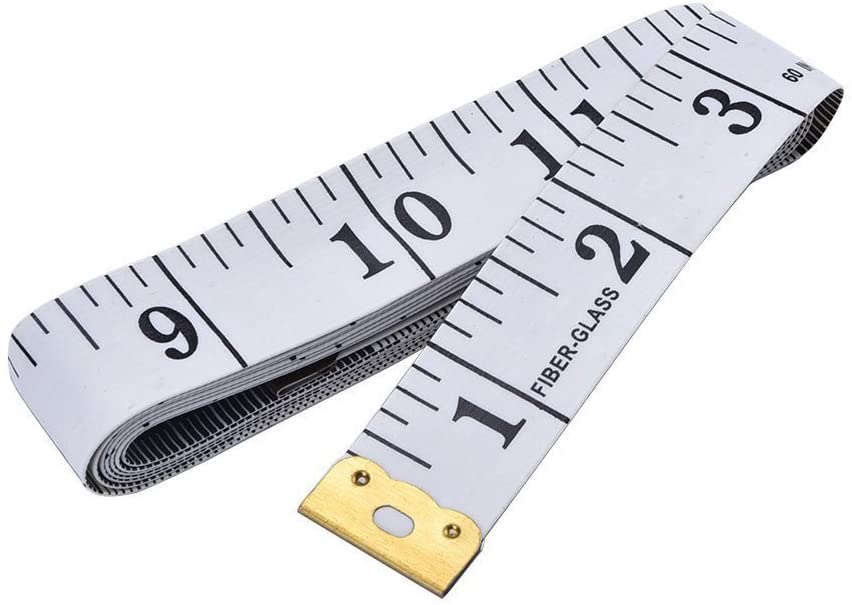 Indirect  Measuring  Tools
c‡ivÿ cwigvcK hš¿cvwZ (Indirect Measuring Tools) : ‡h mKj Uzj‡mi mvnv‡h¨ mivmwi cwigvc MÖnY Kiv hvq bv Ab¨ GKwU †gRvwis Uzj‡mi mvnvh¨ wb‡Z nq Zv‡K c‡ivÿ cwigvcK hš¿cvwZ (Indirect Measuring Tools)  e‡j|
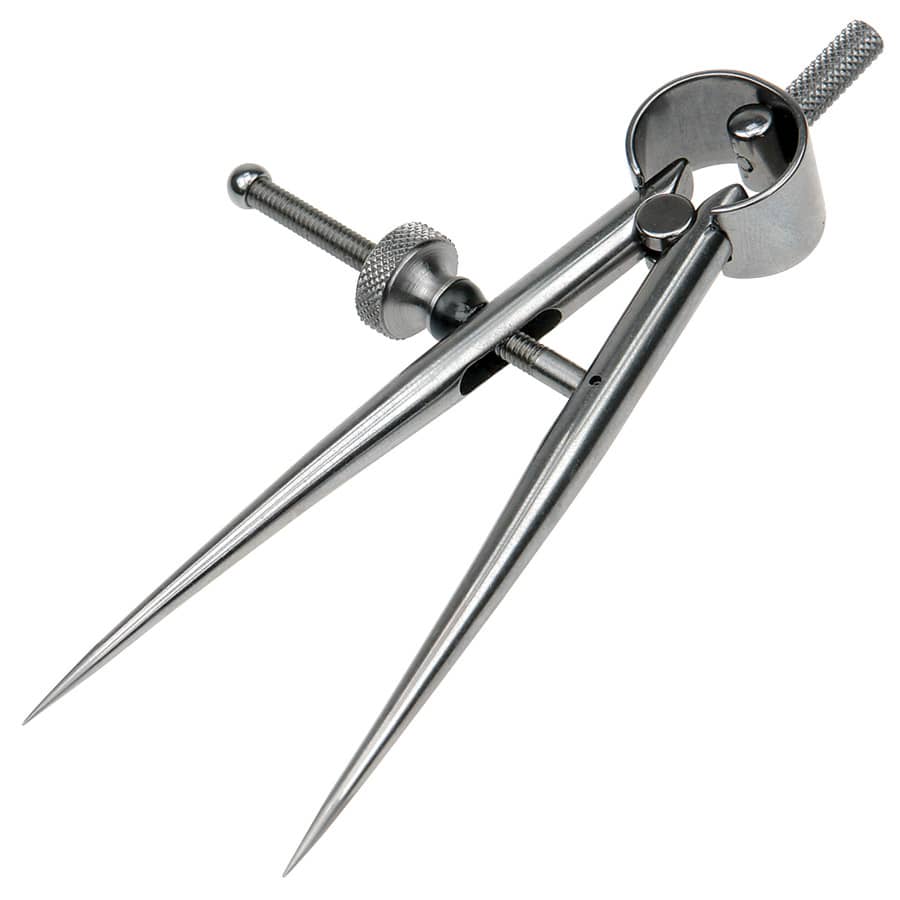 cwigvcK hš¿cvwZ Gi †kÖwYwefvM
m~ÿèZvi w`K †_‡K cwigvcK hš¿cvwZ  Pvi cÖKvi  n‡q  _v‡K  - †hgb;
Am~ÿœ cwigvcK hš¿cvwZ (Non- precision  Measuring Tools)
Avav m~ÿœ cwigvcK hš¿cvwZ (Semi- precision  Measuring Tools)
m~ÿœ cwigvcK hš¿cvwZ (Precision  Measuring Tools)
AwZm~ÿœ cwigvcK hš¿cvwZ (High Precision  Measuring Tools)
Non-Precision Measuring  Tools
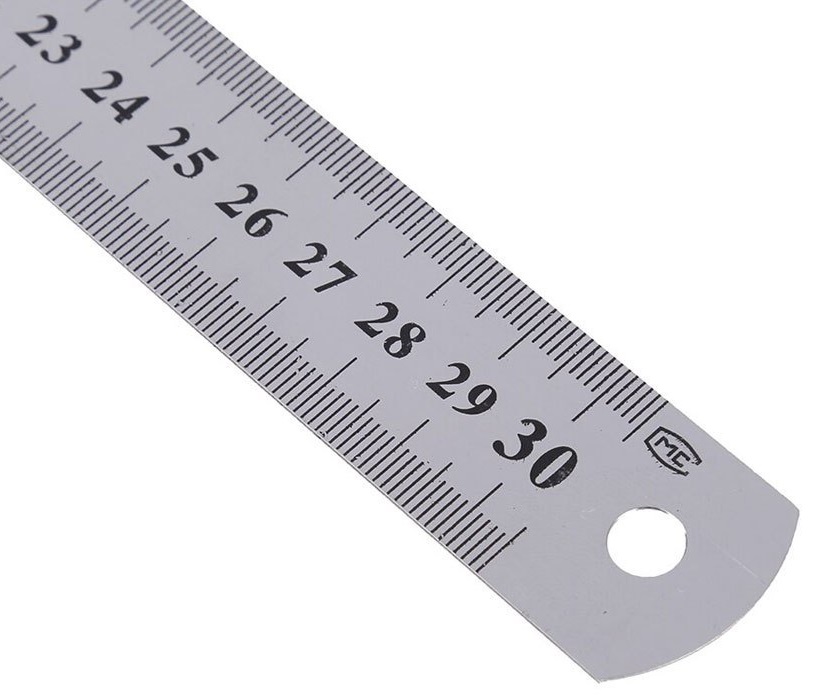 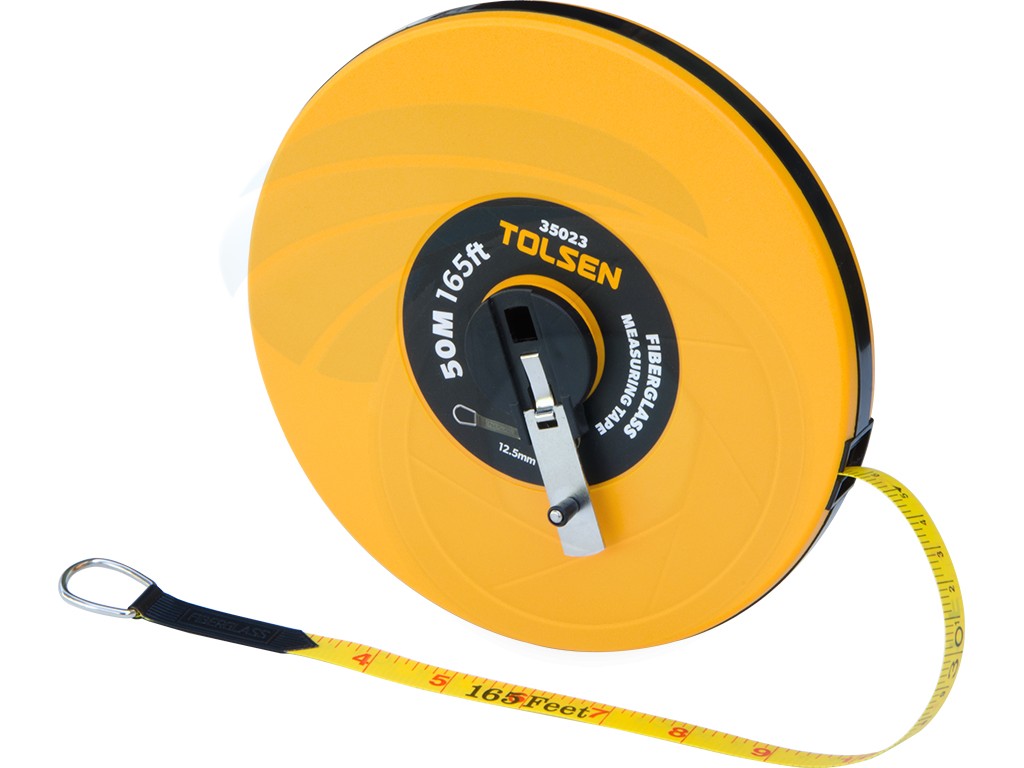 Semi-Precision Measuring  Tools
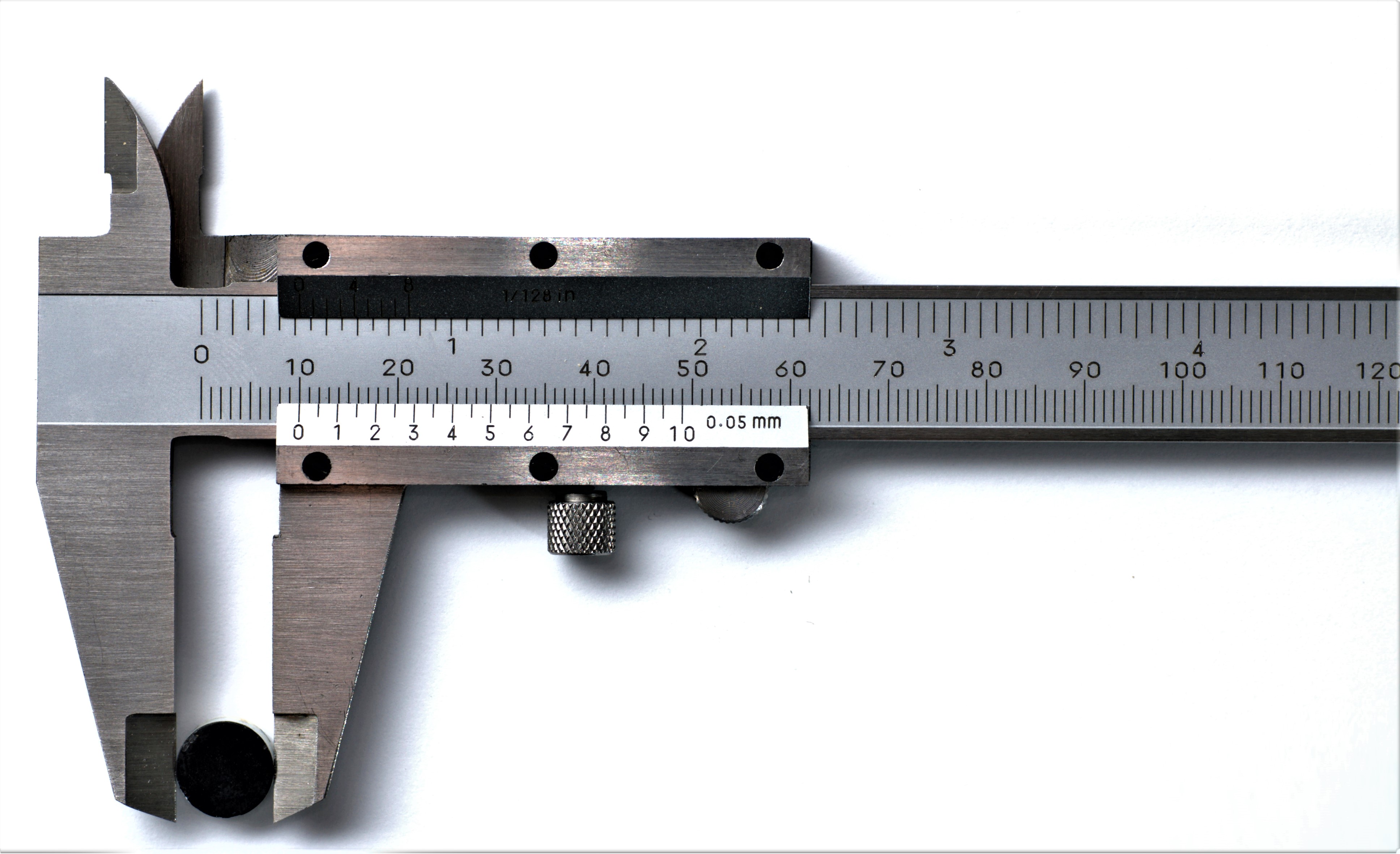 Precision Measuring  Tools
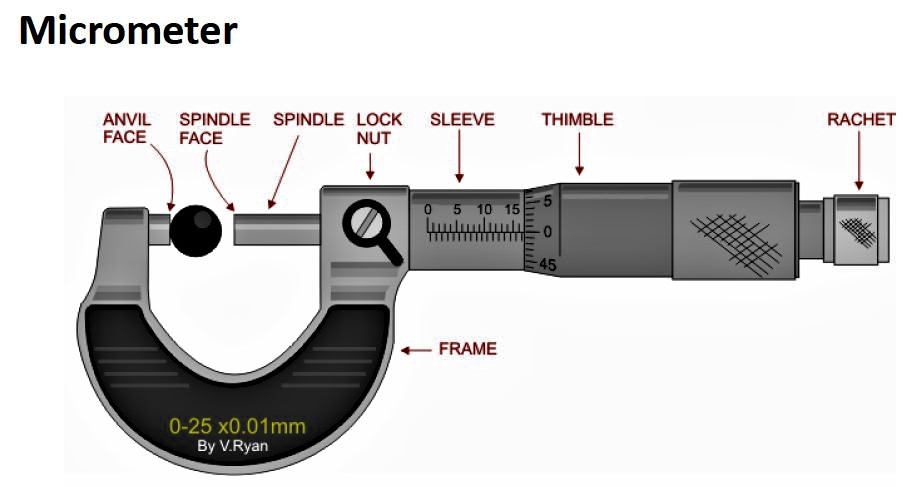 High Precision Measuring  Tools
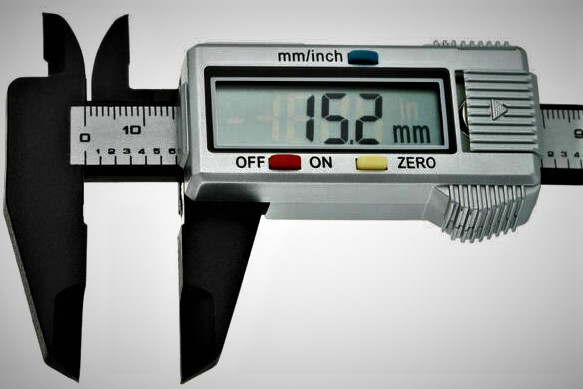 GKwU fvwb©qvi K¨vwjcvm© Gi wewfbœ As‡ki bvg
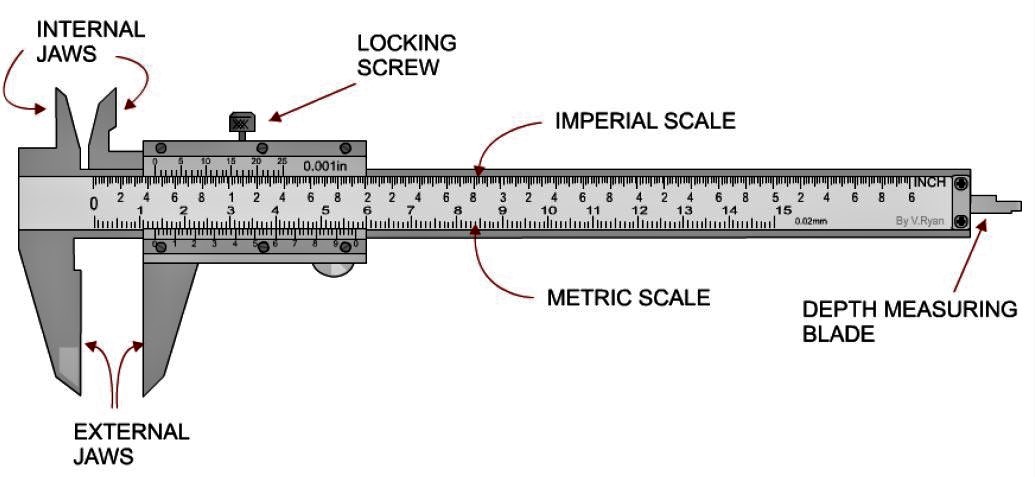 evwoi KvR
evi evi co‡e|
bv †`‡L ejvi †Póv Ki‡e|
bv †`‡L LvZvq wjL‡e|
m¤¢e n‡j †Kvb mncvVxi mv‡_ ‡kqvi Ki‡e|
Thanks you allAllah Hafiz